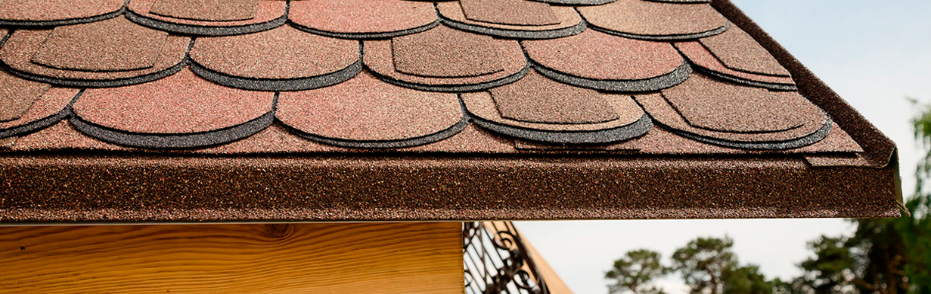 Металлические планки
С ГРАНУЛАМИ ИЗ НАТУРАЛЬНОГО БАЗАЛЬТА
ЗНАНИЕ.ОПЫТ.МАСТЕРСТВО
WWW.SHINGLAS.RU
содержание
1
описание
5
Таблица соответствия планок и коллекций гибкой черепицы
2
преимущества
6
Хранение и транспортировка, Логистические параметры
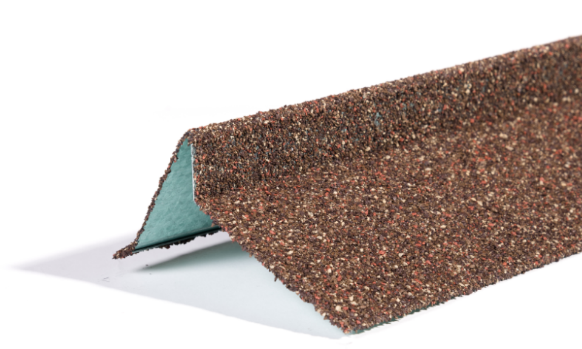 3
ассортимент
4
Цветовая палитра
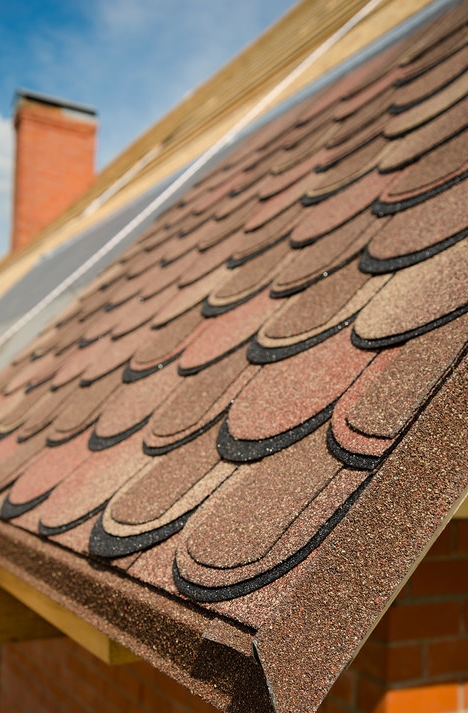 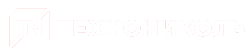 металлические планки

Планки  служат в качестве дополнительной защиты карнизных и фронтонных свесов, а также мест примыканий от проникновения влаги, являясь   важной   и   необходимой частью  кровельной  конструкции  или  отделки  фасада. 


Благодаря верхнему покрытию из гранул из натурального базальта планки придают кровле завершённый эстетичный вид.
АТЛАНТИКА Тенерифе
ОПИСАНИЕ
ОСНОВА
Металлические планки произведены на основе высококачественного стального листа толщиной 0,45 мм, покрытого с обеих сторон алюмоцинковым слоем. Такое покрытие является оптимальным: алюминий защищает стальной лист от коррозии, а цинк выполняет защиту обрезного края и защиту от царапин. Такие планки будут служить в 2 раза дольше металлических, покрытых полиэстером.

ПОКРЫТИЕ
Внешняя сторона планки покрыта разноцветными гранулами из натурального базальта, которые защищены стойким акриловым лаком. Такое покрытие предотвращает осыпание посыпки и защищает от воздействия УФ-лучей. Планки, покрытие гранулами из натурально базальта сохраняют цвет в течение всего срока службы. 

Оформление карнизных и фронтонных свесов, а также мест примыканий кровли с помощью металлических планок с базальтовой посыпкой позволяет добиться эстетичного и завершенного внешнего вида кровли. 

Широкая цветовая палитра вторит цветовому решению кровли и поможет создать единый ансамбль со всеми цветами премиальных коллекций многослойной черепицы ТЕХНОНИКОЛЬ SHINGLAS: Атлантика, Континент, Вестерн и Джаз.
структура
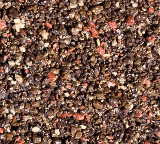 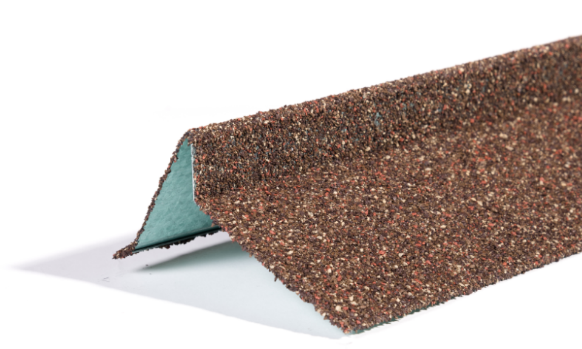 3
2
1
Высококачественный стальной лист 0,45 мм, покрытый алюмоцинковым слоем и акриловым грунтом
Гранулы из натурального базальта
УФ-стойкий акриловый лак, защищающий гранулы
Знание. Опыт. Мастерство.
11/03/19
4
Преимущества
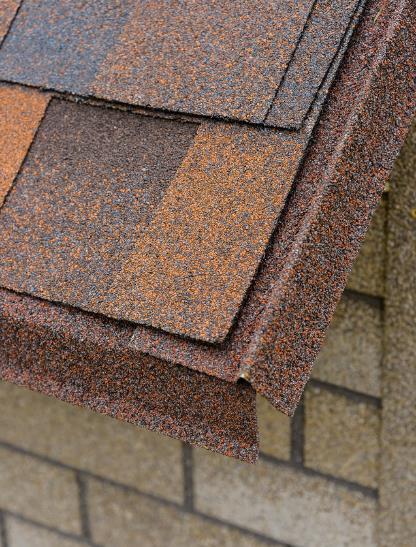 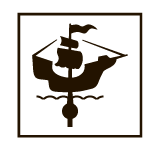 Живописная кровля
Единое цветовое решение с основной кровлей. Эстетичный завершённый вид ансамбля.
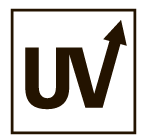 Стойкость к УФ и Стабильность цвета
Благодаря посыпке из натурального базальта цвет не выгорает, не меняется со временем и сохраняется вместе с цветом кровли.
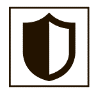 Стойкость к коррозии
Покрытие из алюмоцинка защищает металл от коррозии даже в местах среза.
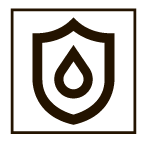 ГЕРМЕТИЧНОСТЬ
Защита от проникновения влаги.
НАДЕЖНОСТЬ
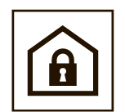 Сплав из алюцинка выступает надежной основой планки, а гранулы из натурального базальта защищают поверхность долгие годы.
ВЕСТЕРН Каньон
Знание. Опыт. Мастерство.
11/03/19
5
Ассортимент
Область применения:
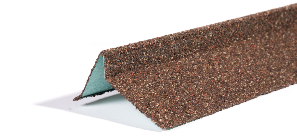 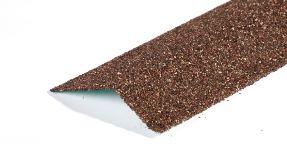 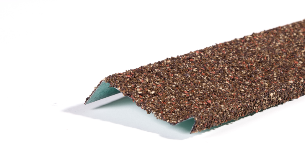 ЗНАНИЕ. ОПЫТ. МАСТЕРСТВО.
11/03/19
6
КОЛЛЕКЦИЯ: АТЛАНТИКА
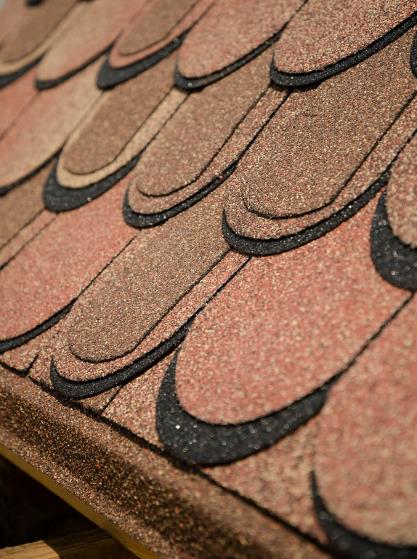 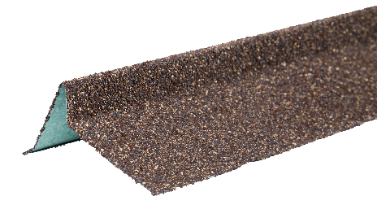 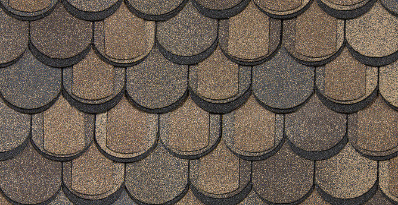 Медный
Мадейра
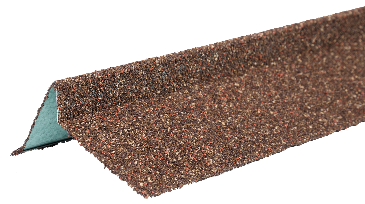 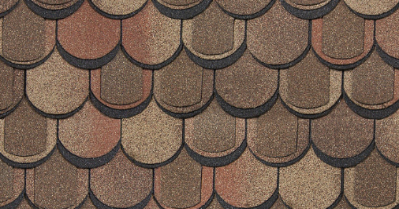 Тенерифе
Бронзовый
Знание. Опыт. Мастерство.
11/03/19
7
КОЛЛЕКЦИЯ: континент
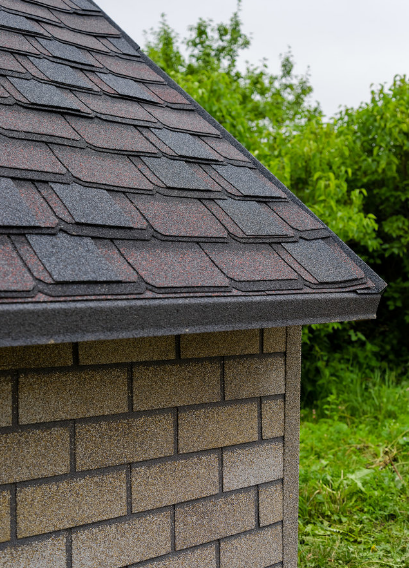 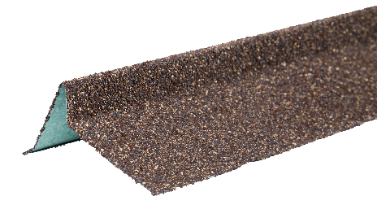 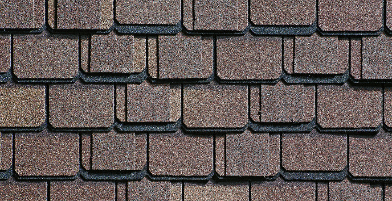 Медный
Африка
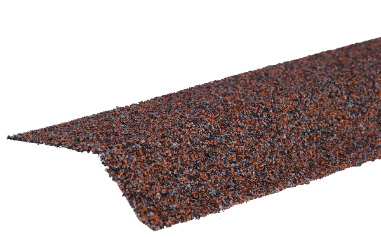 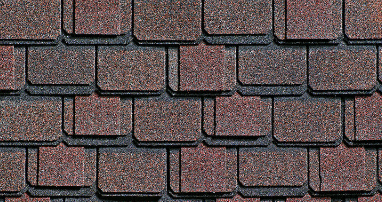 Америка
Красно-коричневый
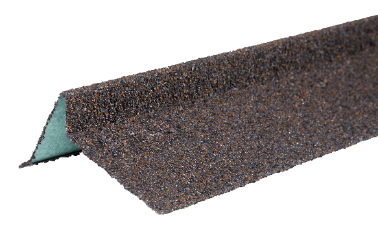 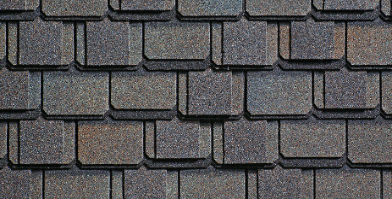 Европа
Коричнево-серый
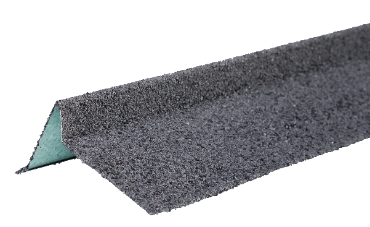 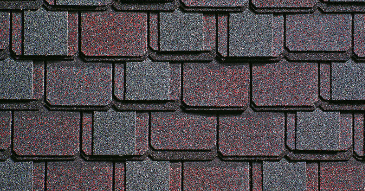 Азия
Графитовый
11/03/19
8
Знание. Опыт. Мастерство.
КОЛЛЕКЦИЯ: ВЕСТЕРН
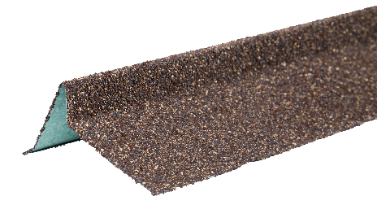 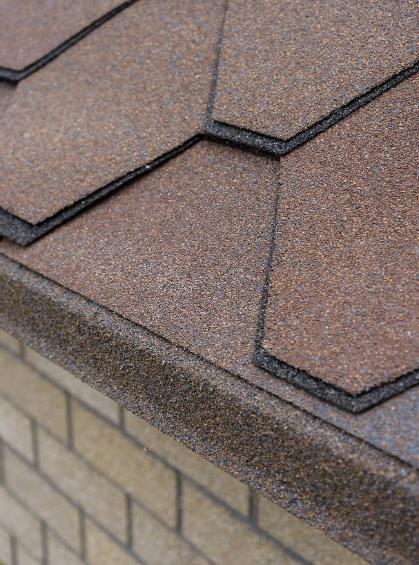 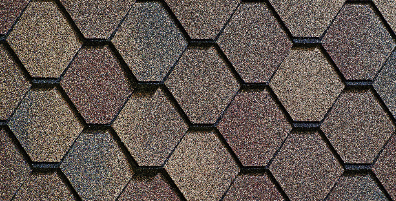 Медный
Прерия
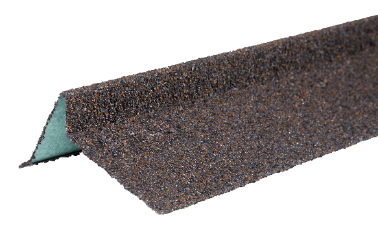 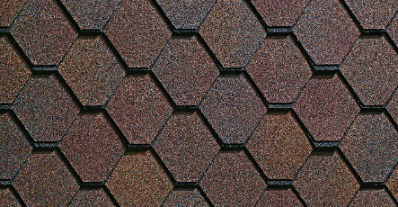 Каньон
Коричнево-серый
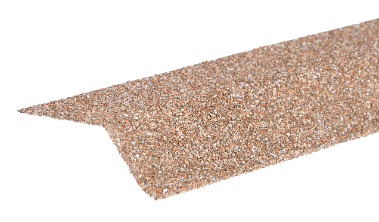 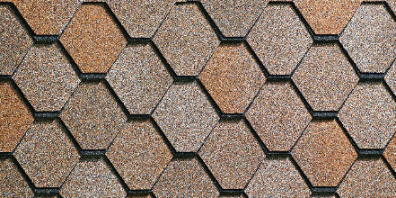 Клондайк
Латунный
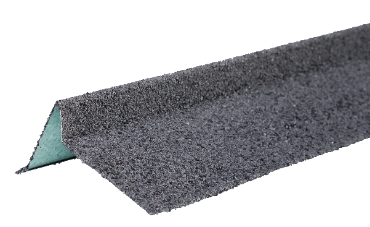 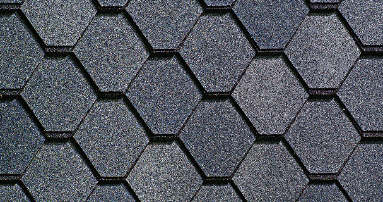 Ниагара
Графитовый
11/03/19
9
Знание. Опыт. Мастерство.
КОЛЛЕКЦИЯ: ДЖАЗ
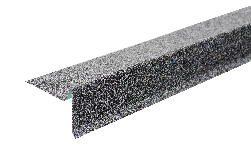 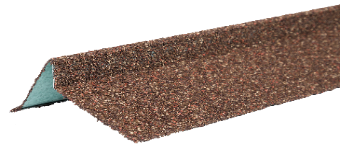 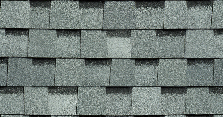 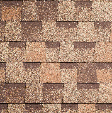 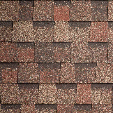 Бронзовый
Стальной
Терра
Коррида
Кастилия
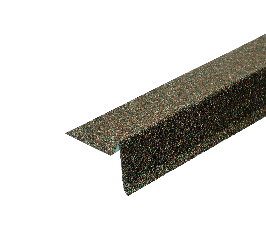 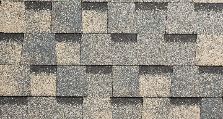 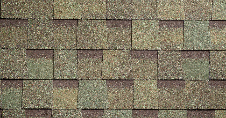 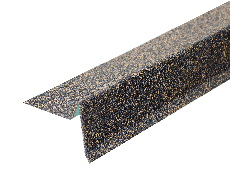 Серо-голубой
Оливковый
Тоскана
Индиго
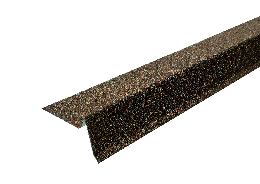 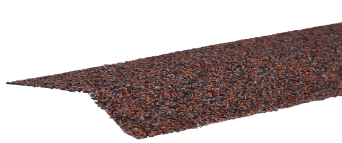 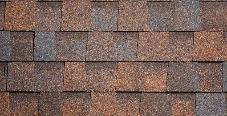 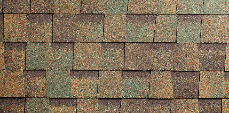 Красно-коричневый
Коричнево-зеленый
Севилья
Барселона
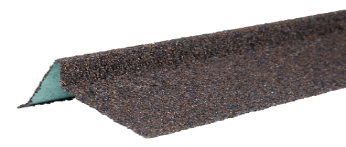 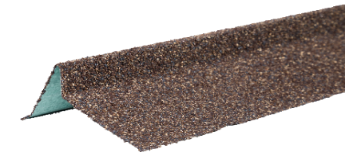 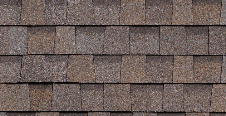 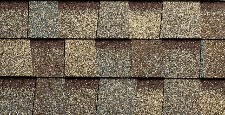 Медный
Коричнево-серый
Сицилия
Аликанте
11/03/19
10
Знание. Опыт. Мастерство.
Хранение и транспортировка
транспортировка
Металлические планки перевозят транспортом всех видов в соответствии с правилами перевозки грузов, действующими на транспорте данного вида, и техническими условиями погрузки и крепления грузов, утвержденными МПС. Транспортирование планок по железной дороге производят в крытых вагонах повагонными или мелкими отправками.
хранение
В закрытой заводской таре, в сухих помещениях с относительной влажностью не более 80%.
Логистические параметры
Знание. Опыт. Мастерство.
11/03/19
11
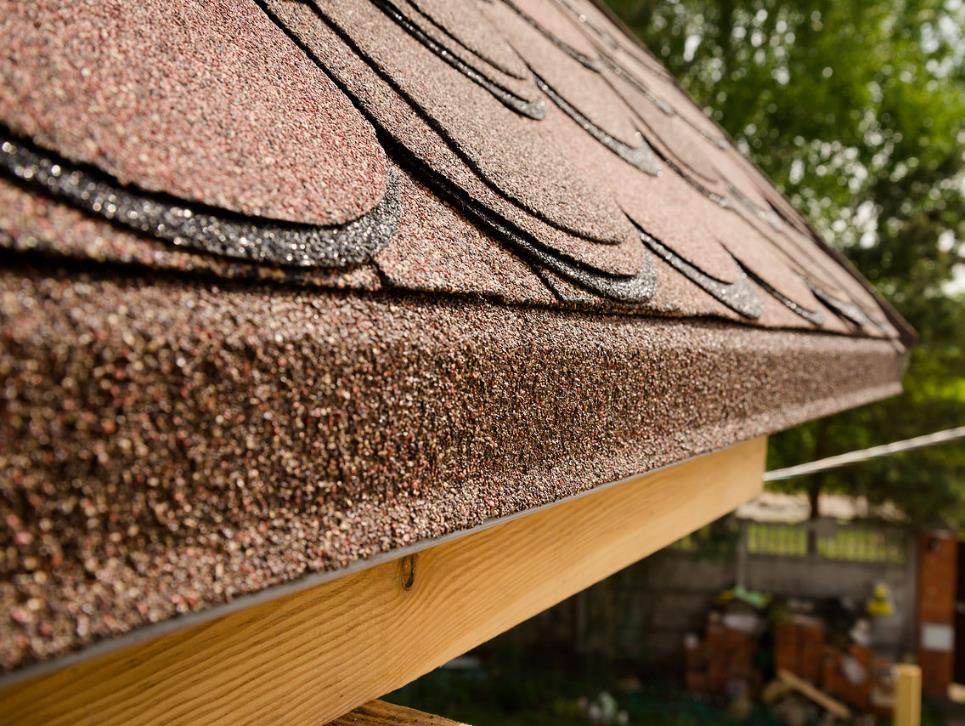 Знание. Опыт. Мастерство.
11/03/19
12
Спасибо за внимание!
Подробнее о продукте в разделе «Комплектующие» на сайте www.shinglas.ru
WWW.SHIGLAS.RU
8 800 200 05 65
ПРОЯЕССИОНАЛЬНЫЙЕ КОНСУЛЬТАЦИИ